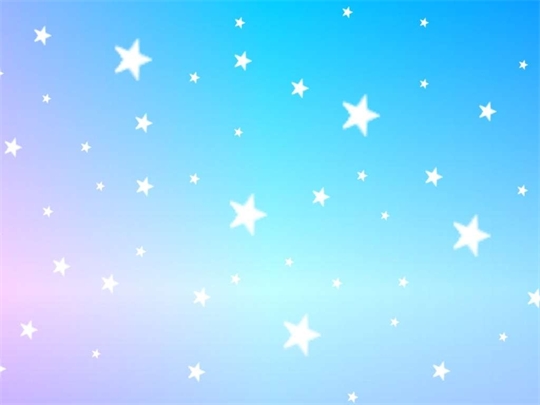 TRƯỜNG TIỂU HỌC ĐỨC GIANG
CHÀO MỪNG CÁC EM ĐẾN VỚI TIẾT
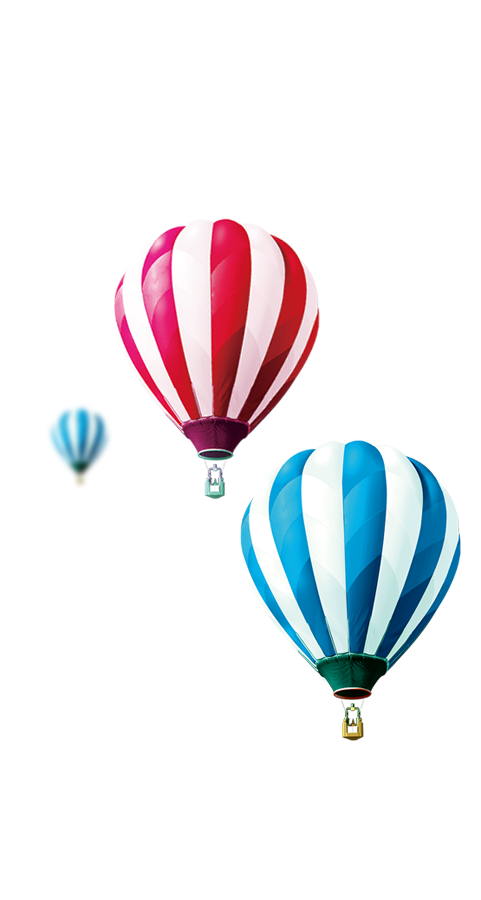 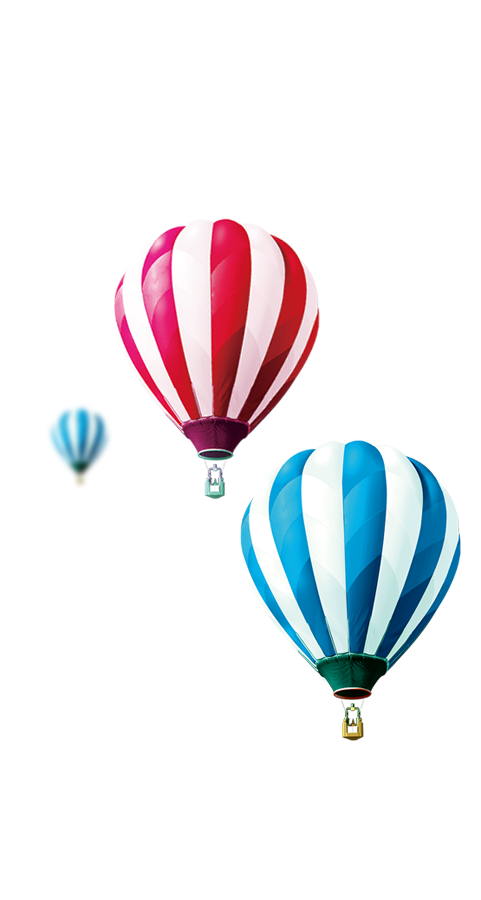 TOÁN LỚP 1
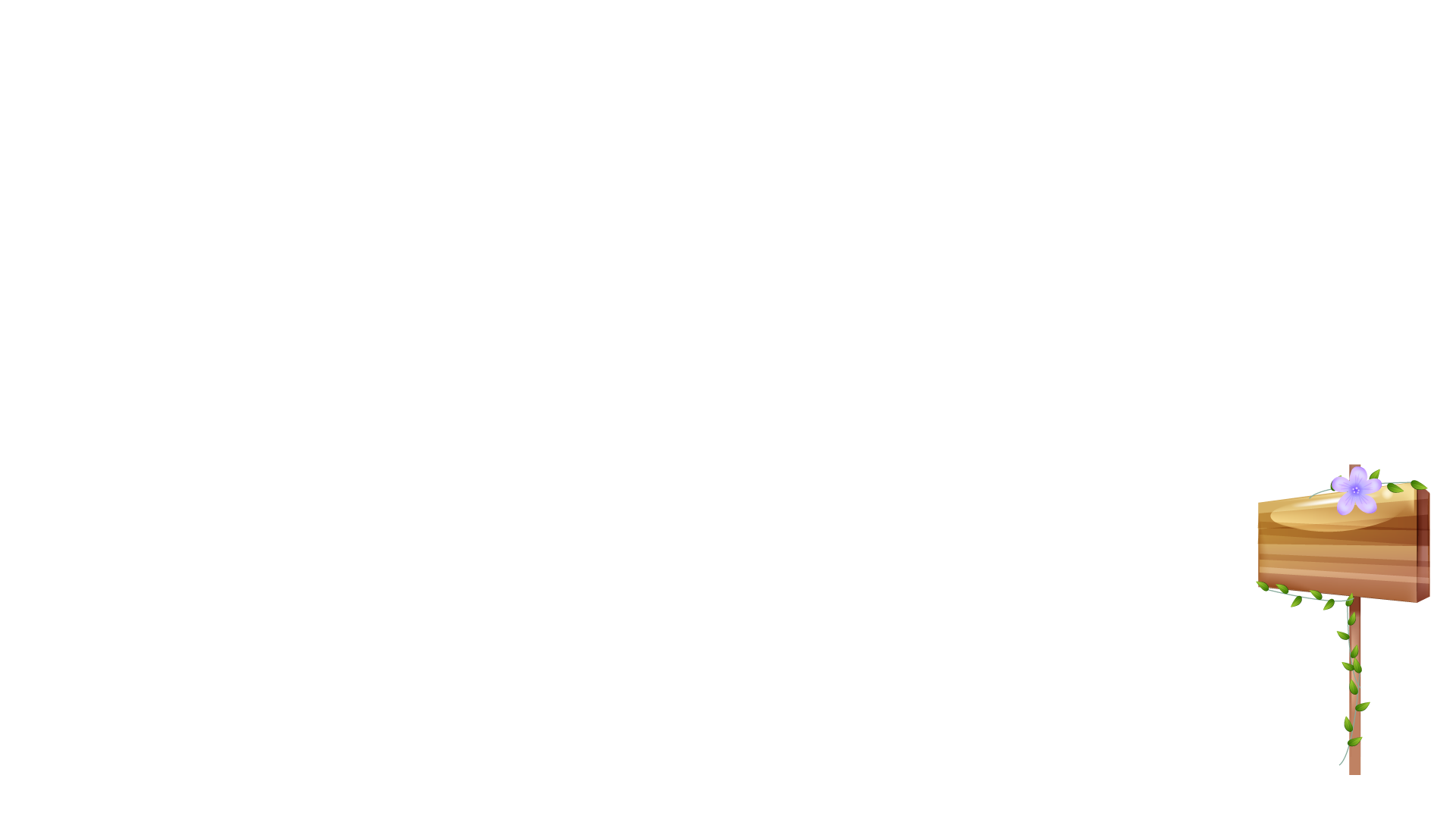 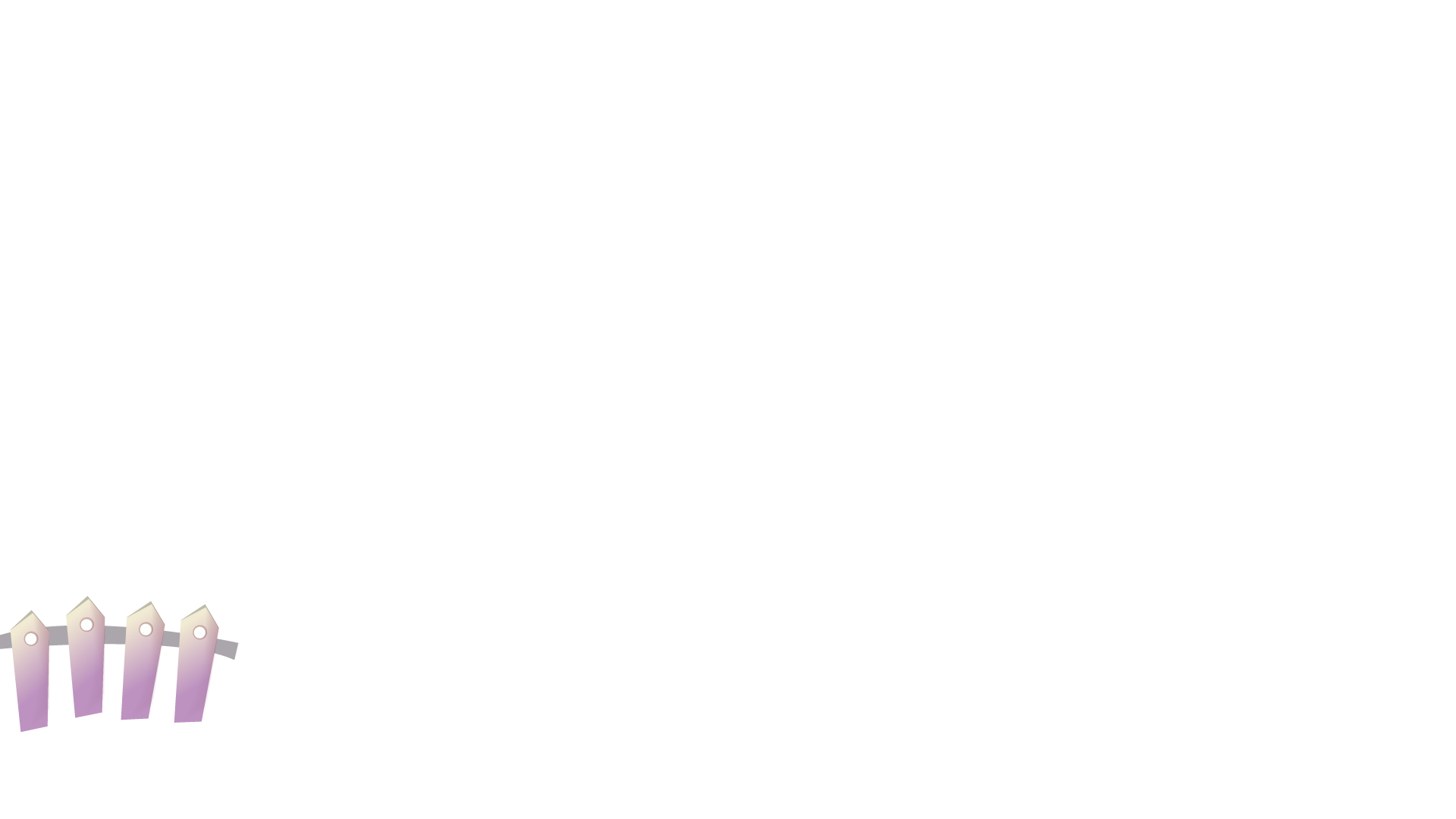 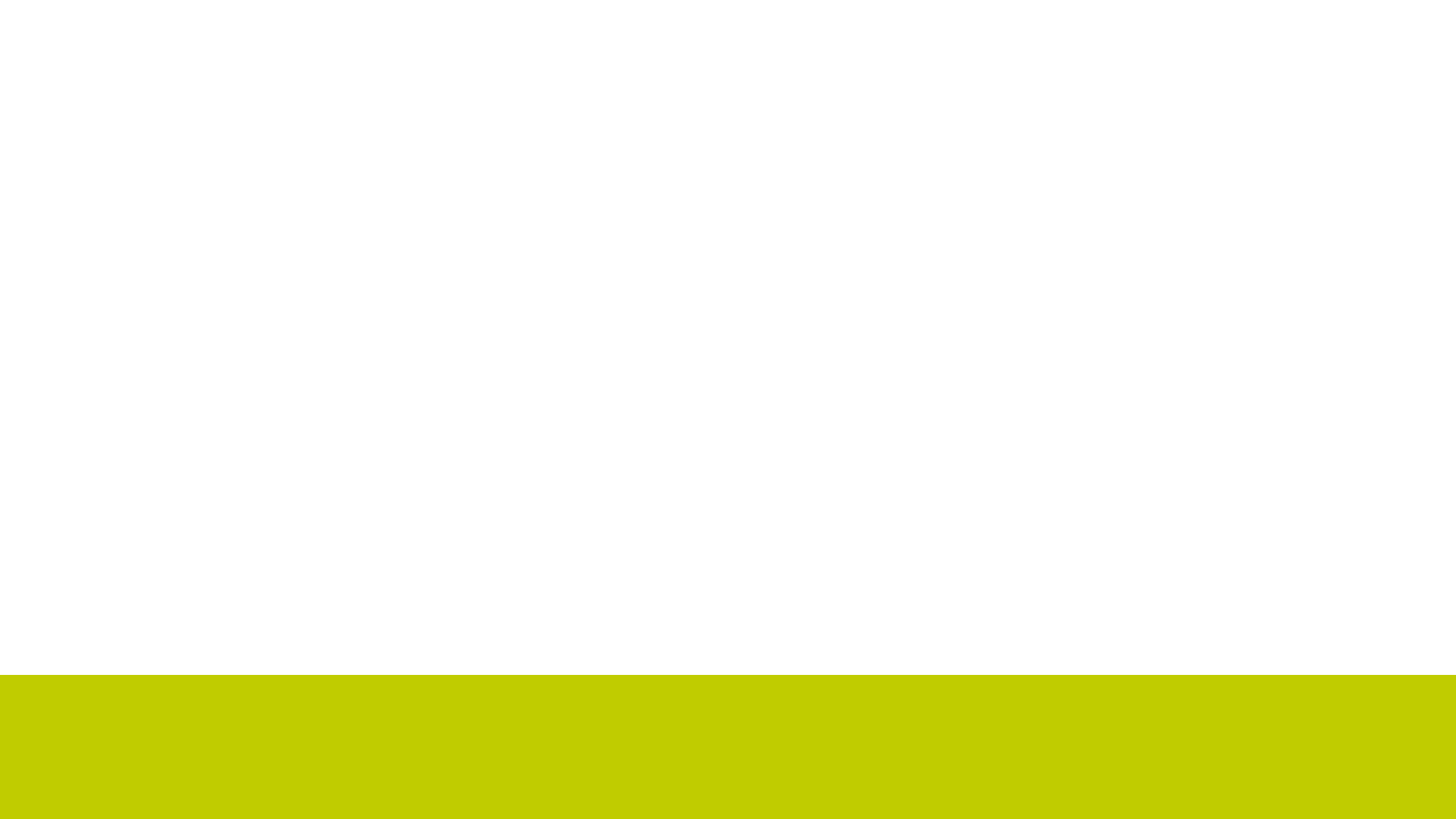 1. Ôn và khởi động
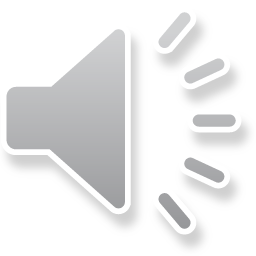 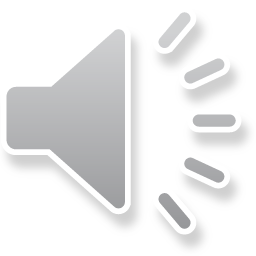 Hãy sẵn sàng
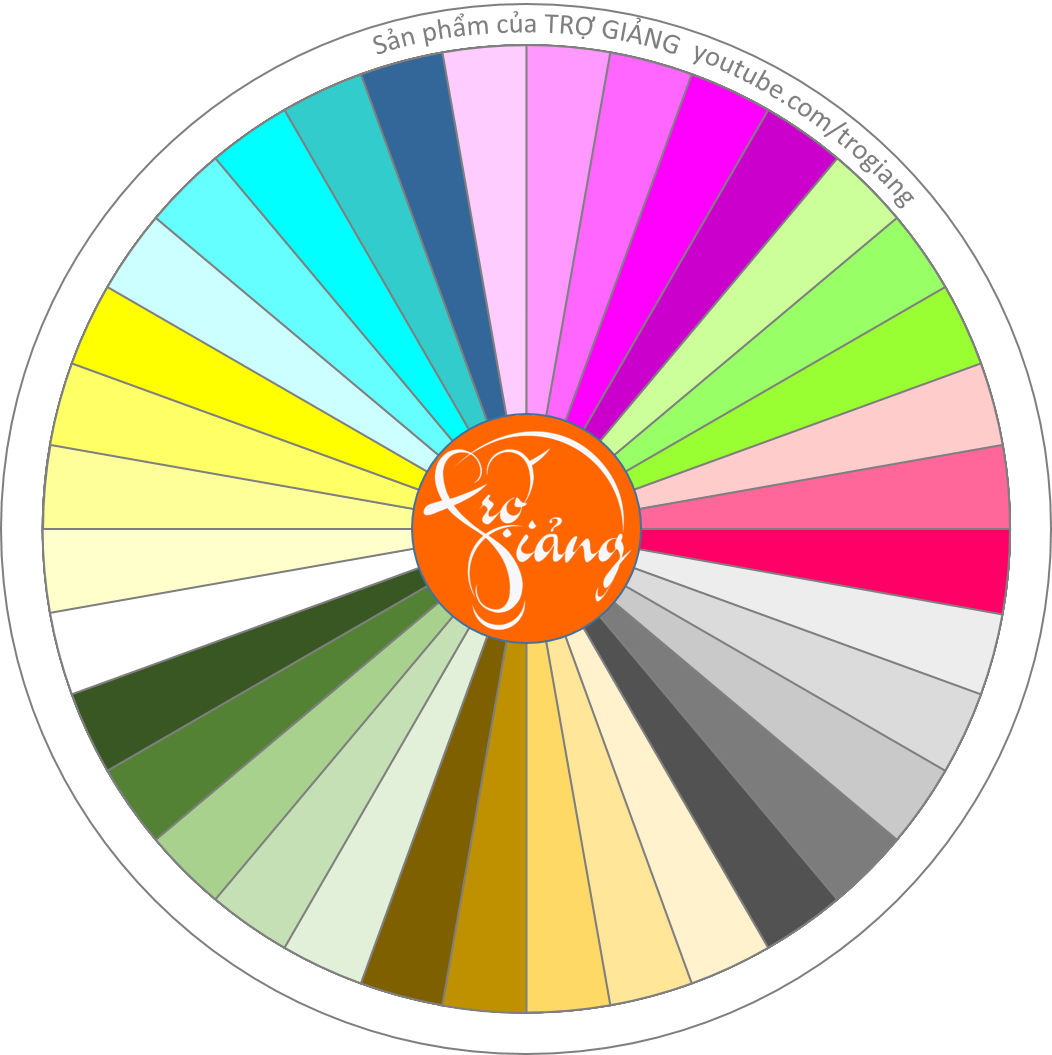 Phương Nhi
Gia Nhiên
Minh Khuê
Khải Nam
Đức Minh
Khải Phong
Nam Phong
Ngọc Minh
Phương Limh
Thiên Phú
Đình Khôi
Gia Quân
Thanh Sơn
Ngọc Khánh
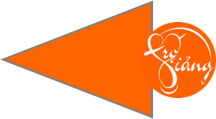 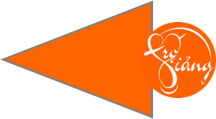 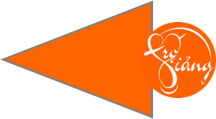 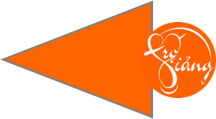 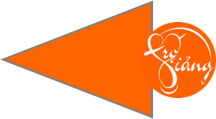 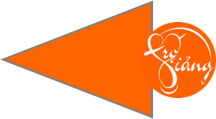 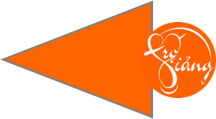 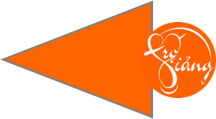 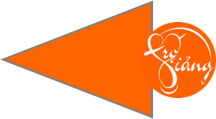 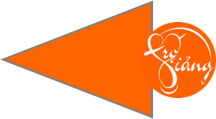 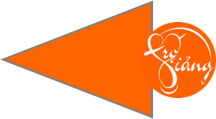 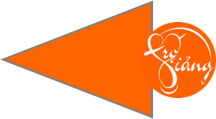 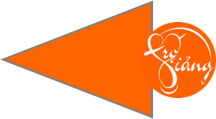 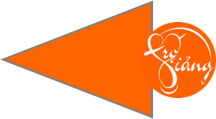 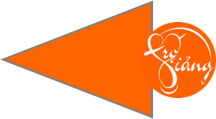 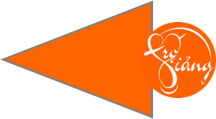 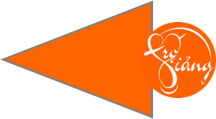 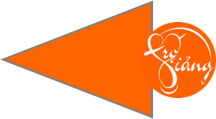 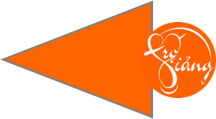 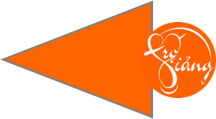 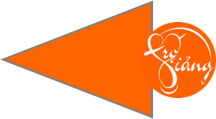 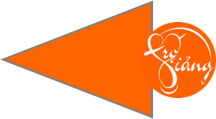 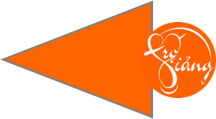 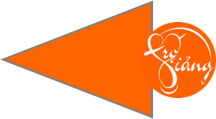 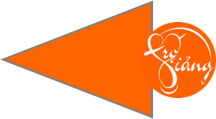 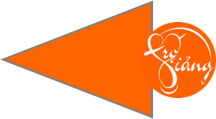 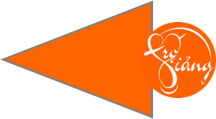 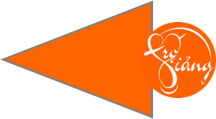 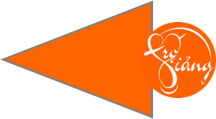 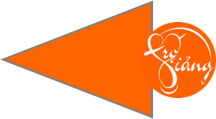 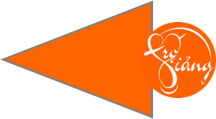 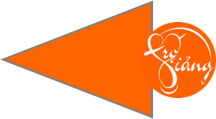 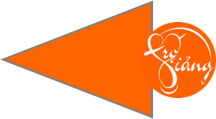 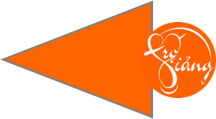 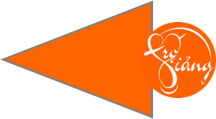 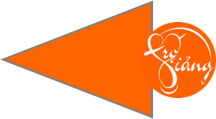 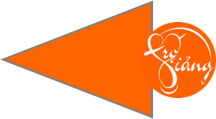 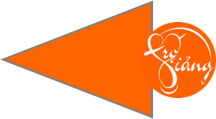 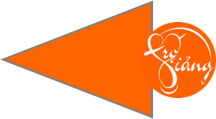 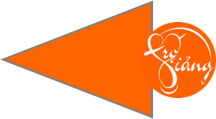 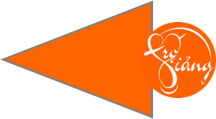 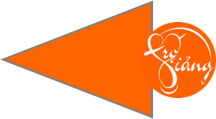 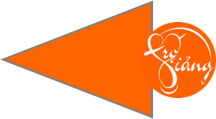 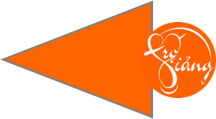 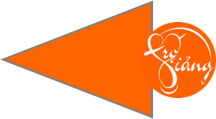 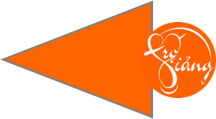 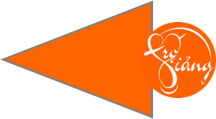 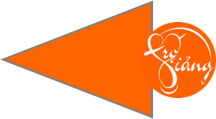 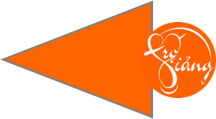 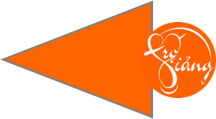 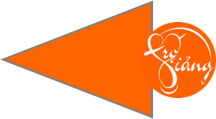 Bình An - Trúc
Ngọc Huy
Gia Hưng
Hoài Anh
Khải Hưng
Huy Anh - vinh
Quang Anh
Thanh Hằng
Trọng Anh
Bảo Hân
Đình Duy
Gia Bảo - Vy
Duy Bảo – Bảo Sơn
Kim Dung
Chân Chân
Gia Hân - Trâm
Bảo Châu
Minh Đức
Mỹ Chi
Hà Dương
Ngọc Diệp
Minh Đức
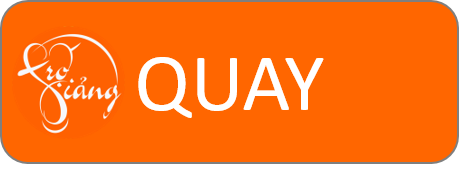 1. <, > , =
2…. 3

3….2
<
>
1. <, > , =
4….4

9….9
=
=
2. Số
5  < 

5  >
10, 9, 8, 7, 6
0, 1, 2, 3, 4
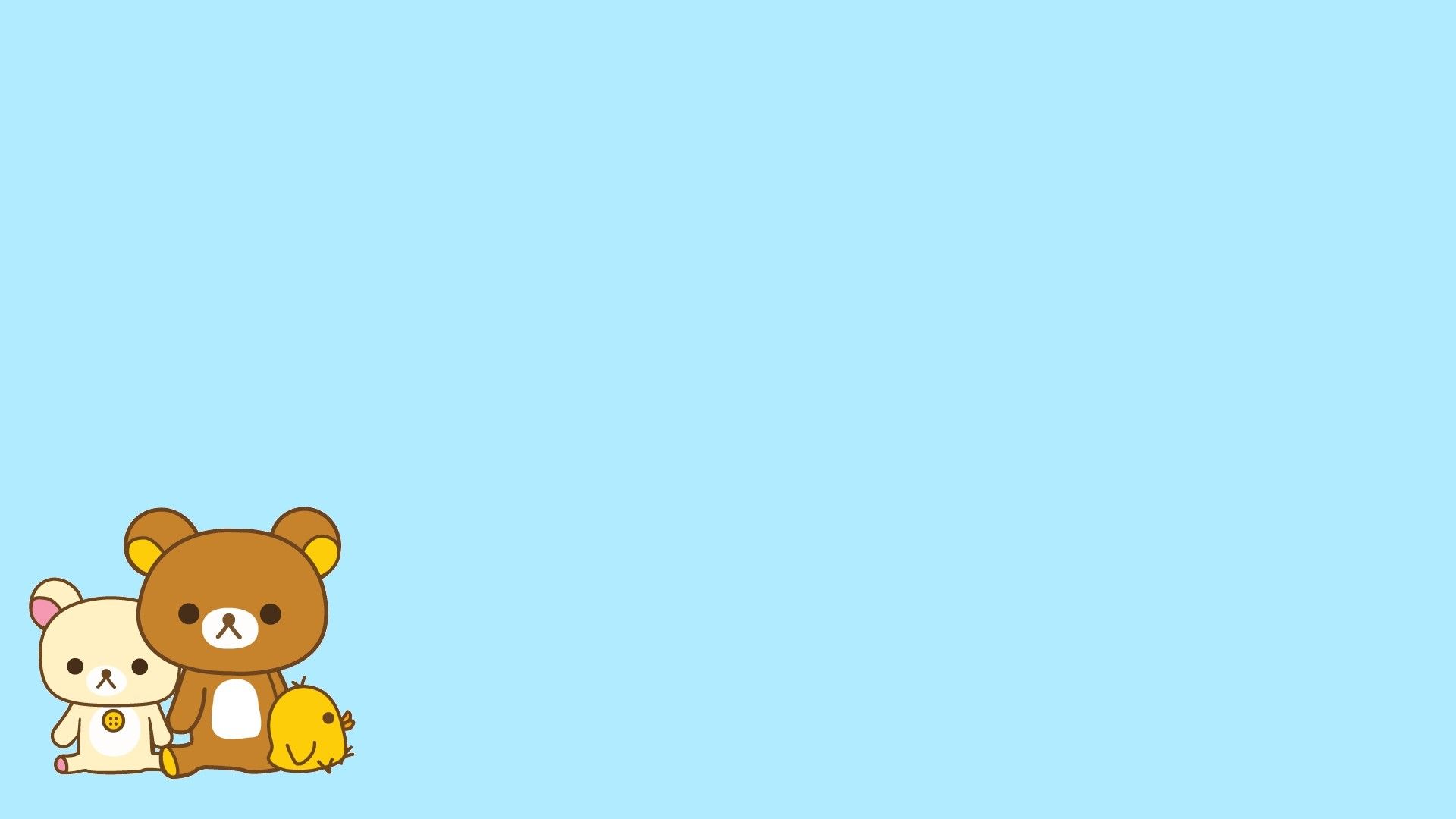 2. Luyện tập
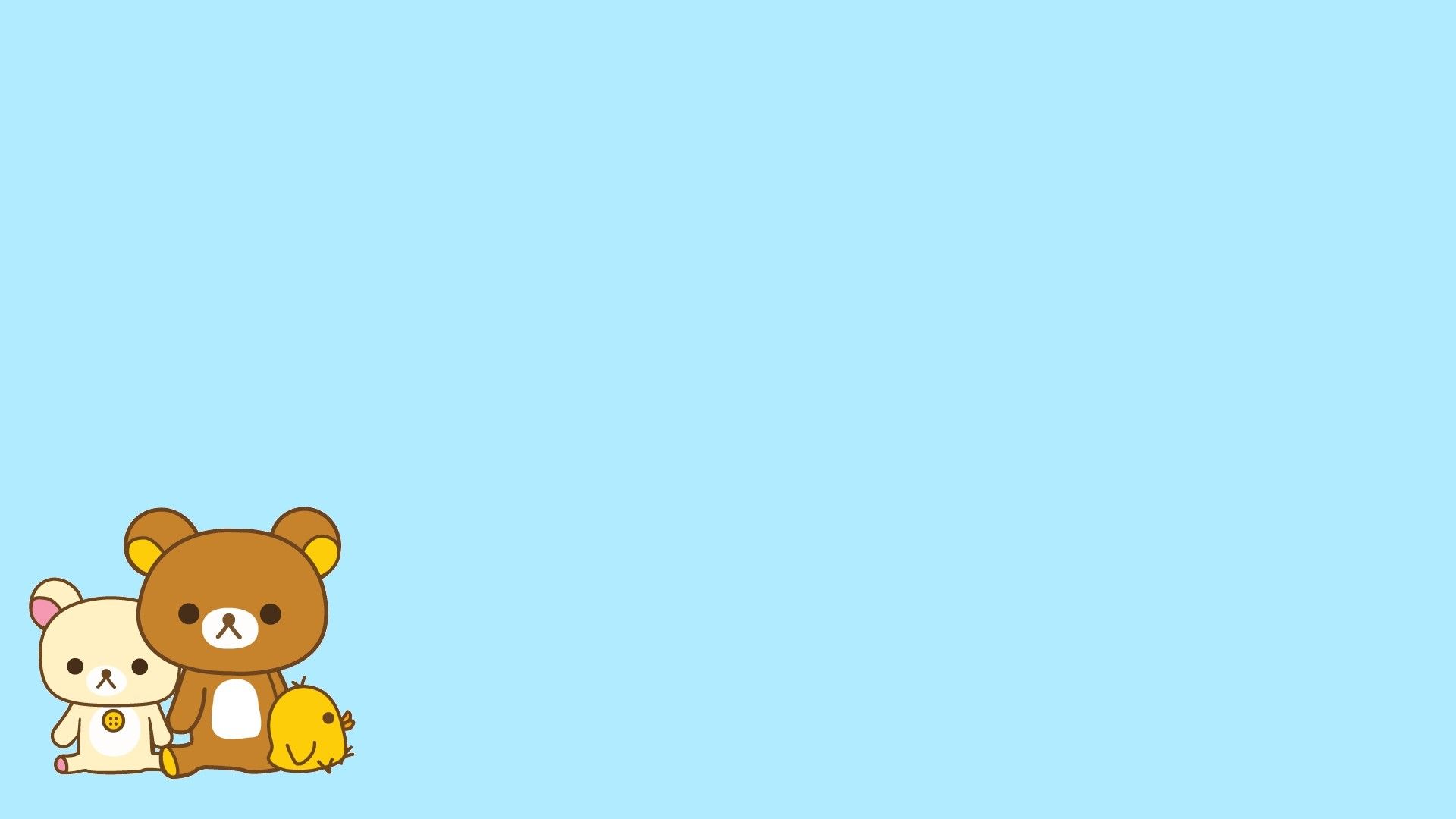 BÀI 1. <; >; =
BÀI 1. <; >; =
MẪU
=
5
5
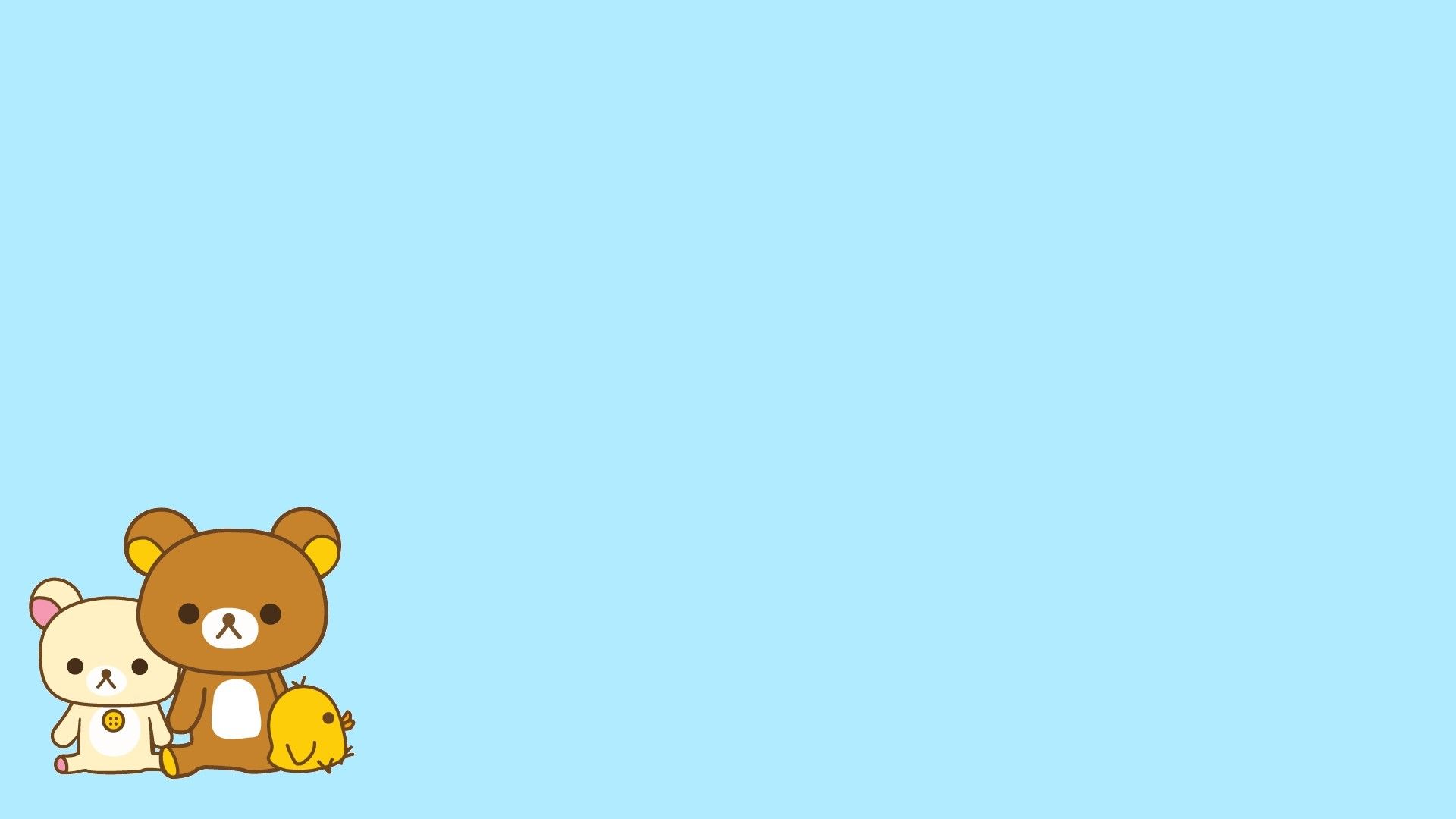 BÀI 2. SỐ?
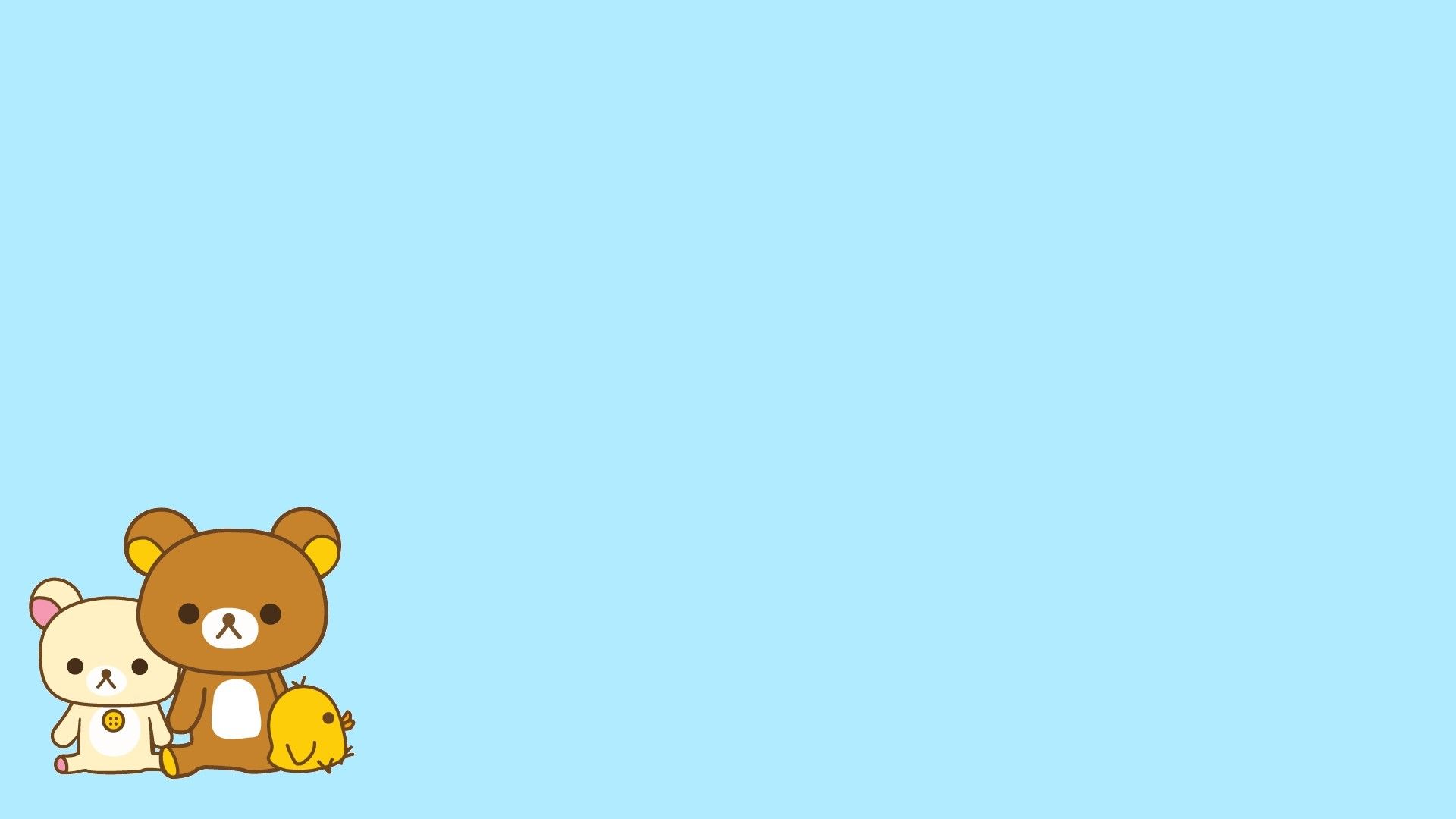 10
9
?
>
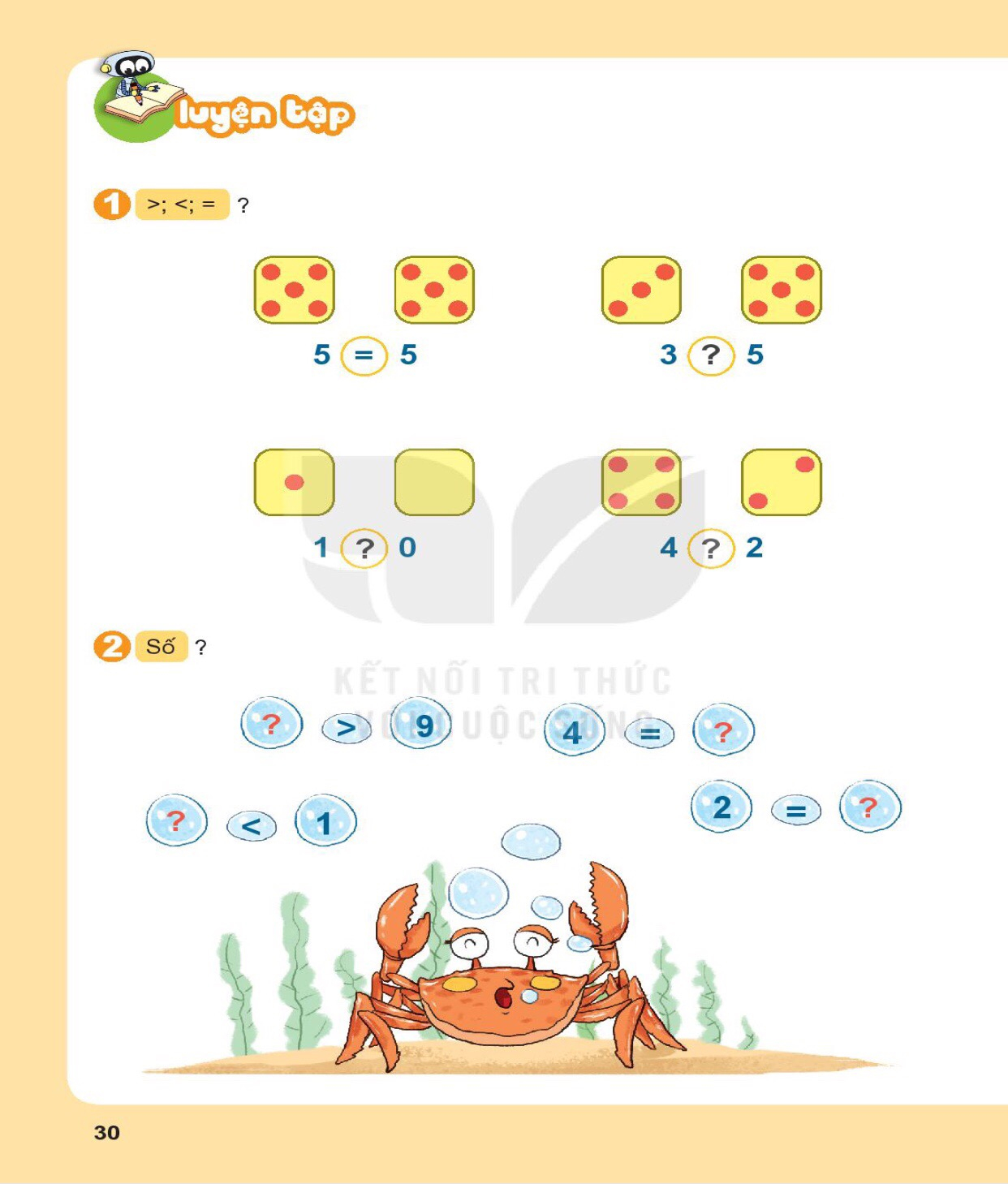 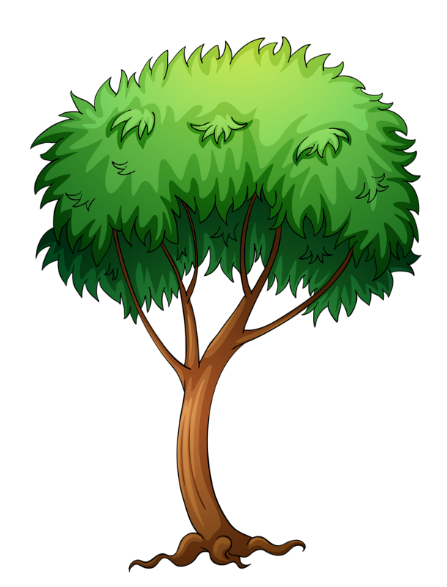 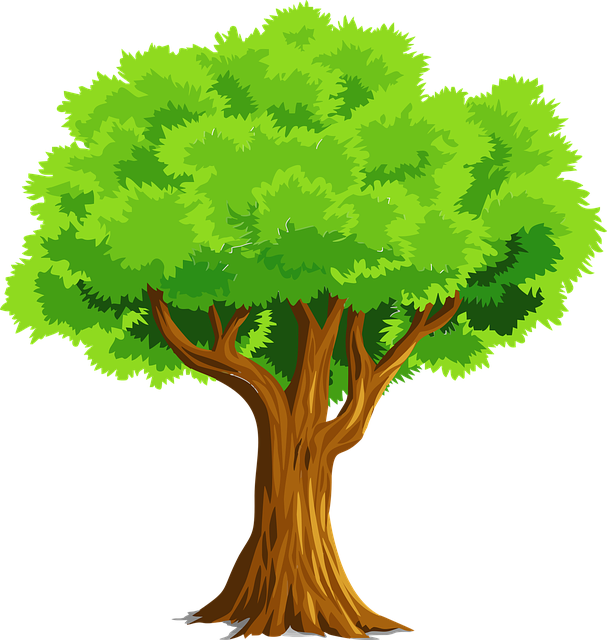 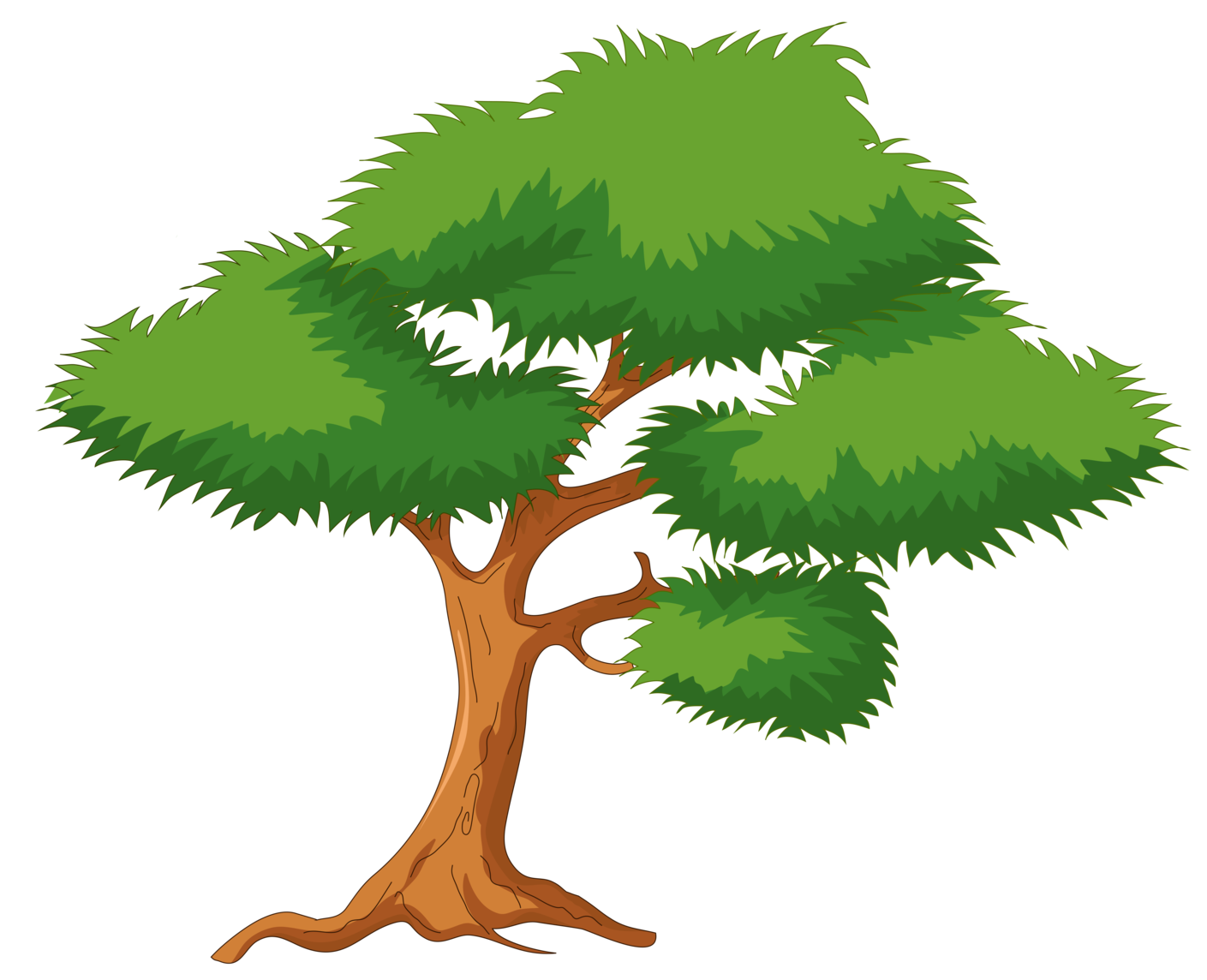 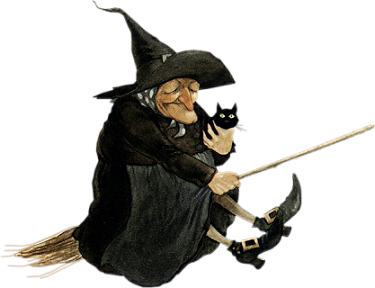 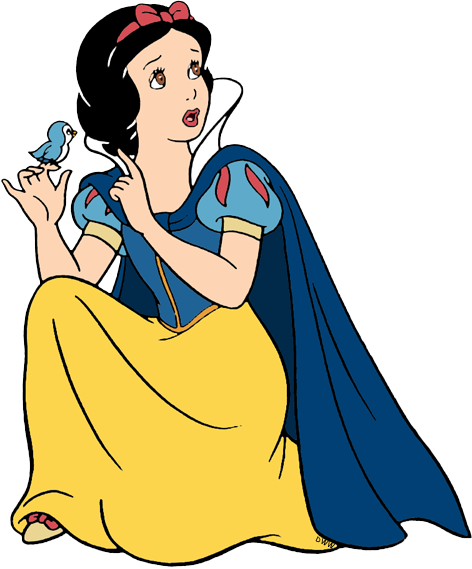 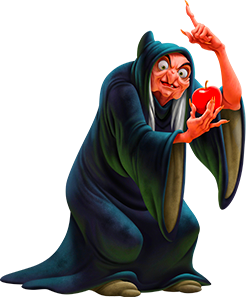 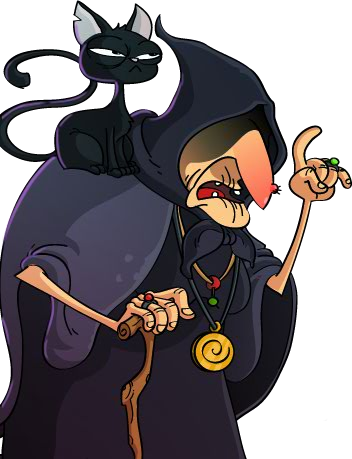 Gọi Bạch Tuyết vào đây cho ta.
Chỉ có một trái không có độc. Ngươi hãy chọn đi
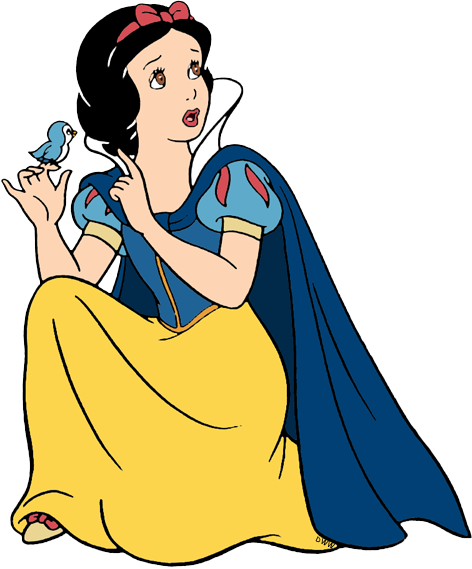 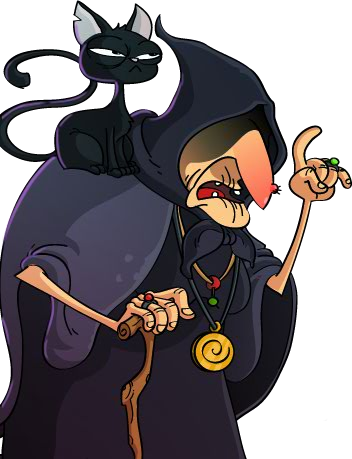 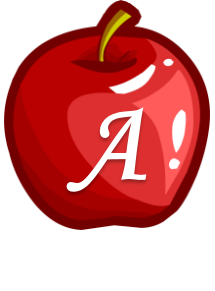 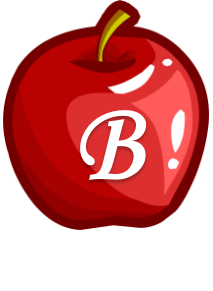 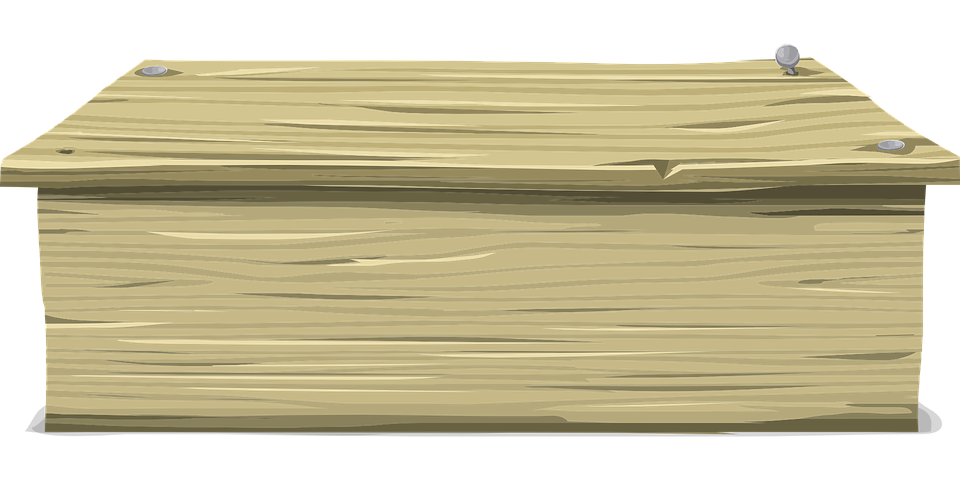 Play
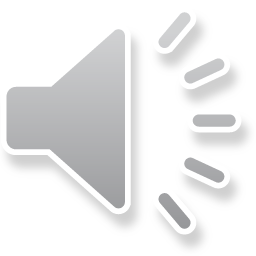 3
5
A. <
B. >
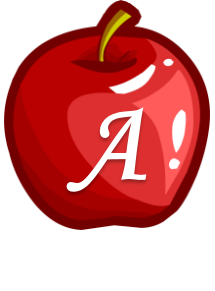 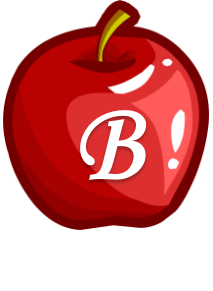 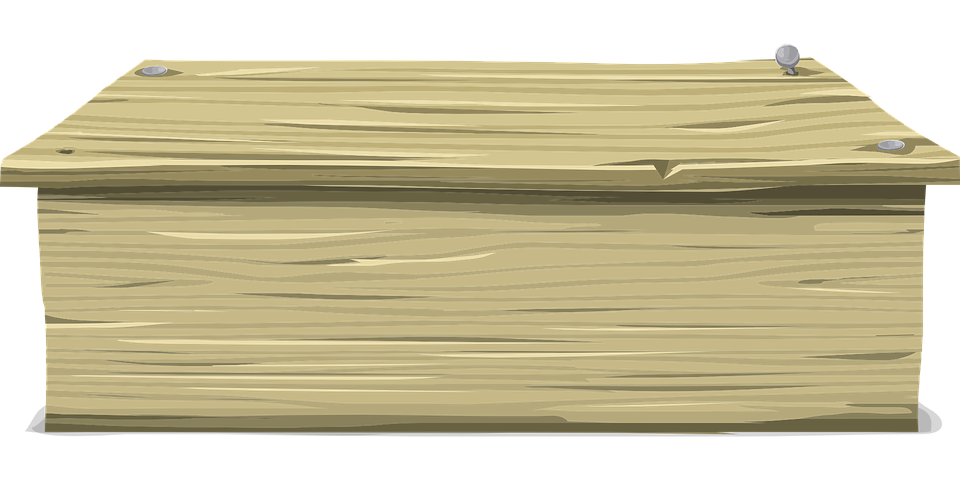 Ngày hôm sau . The next day
1
0
A. <
B. >
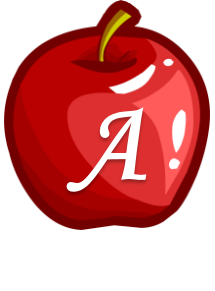 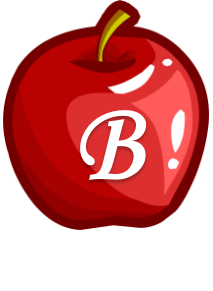 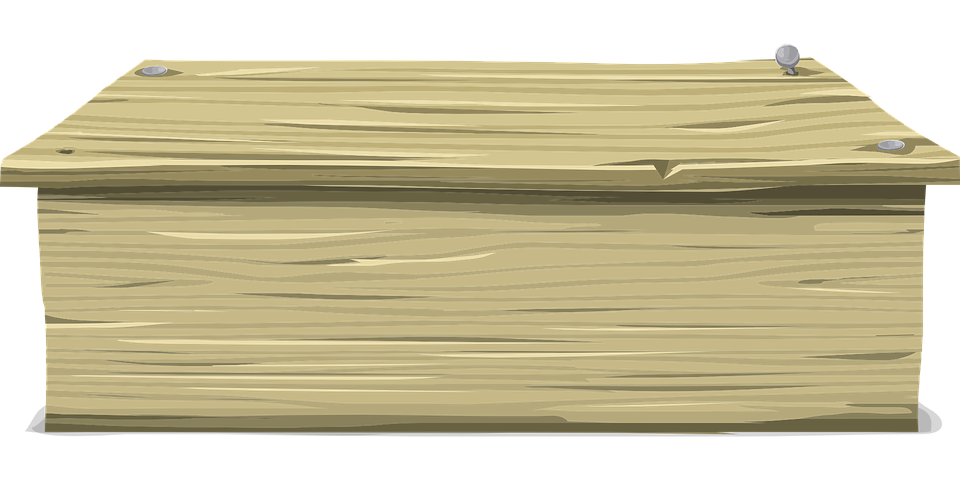 Ngày hôm sau . The next day
4
2
A. <
B. >
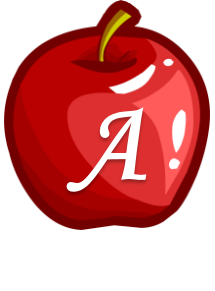 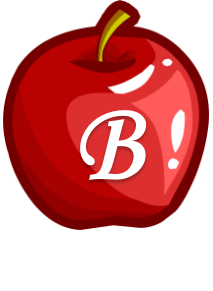 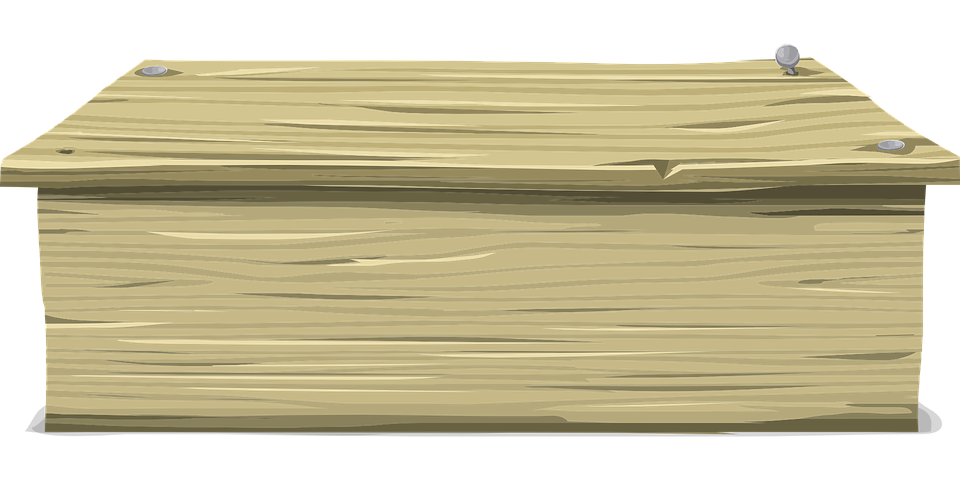 Ngày hôm sau . The next day
9
>
?
A. 10
B. 8
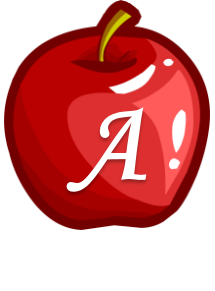 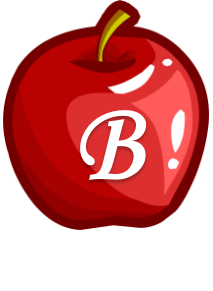 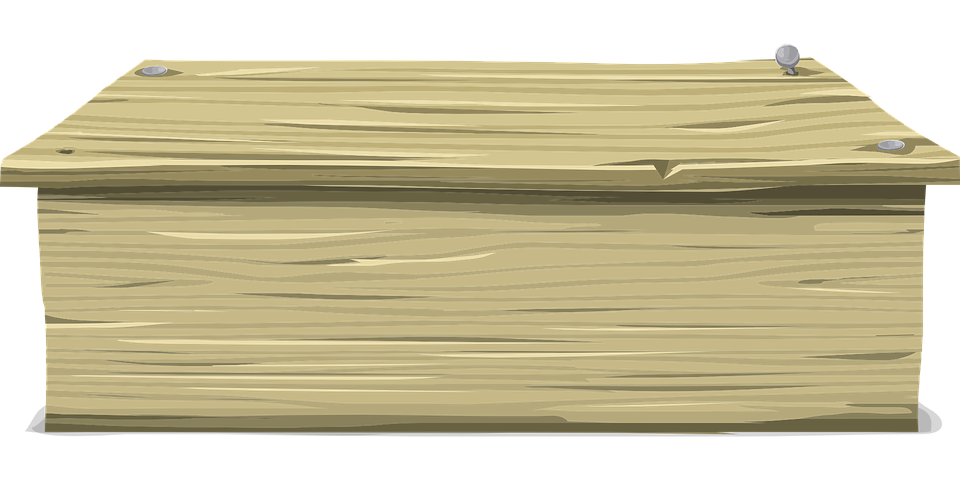 Ngày hôm sau . The next day
4
?
=
A. 3
B. 4
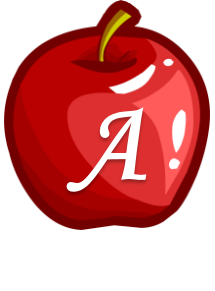 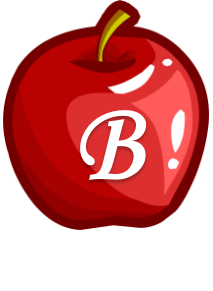 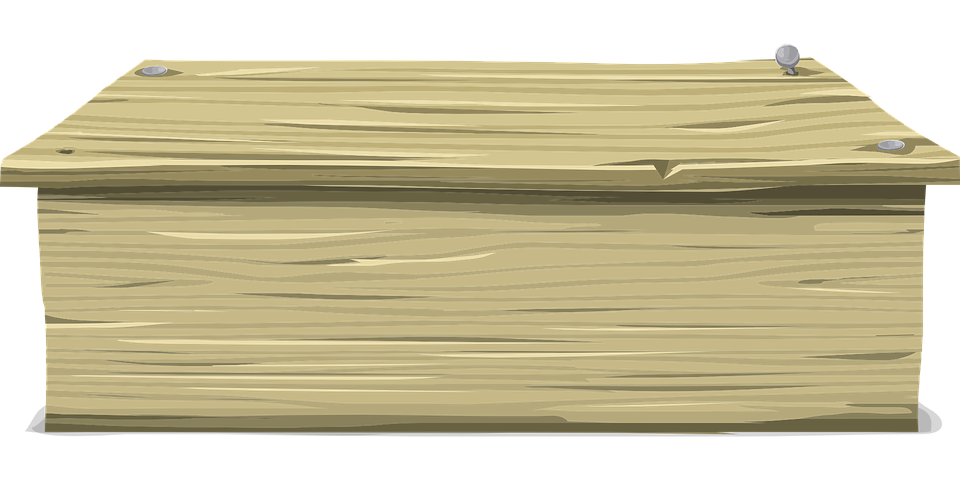 Ngày hôm sau . The next day
1
<
?
A. 2
B. 0
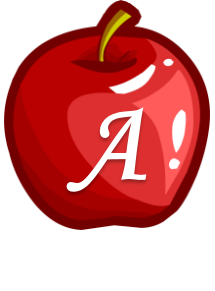 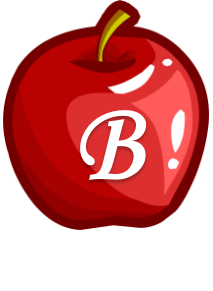 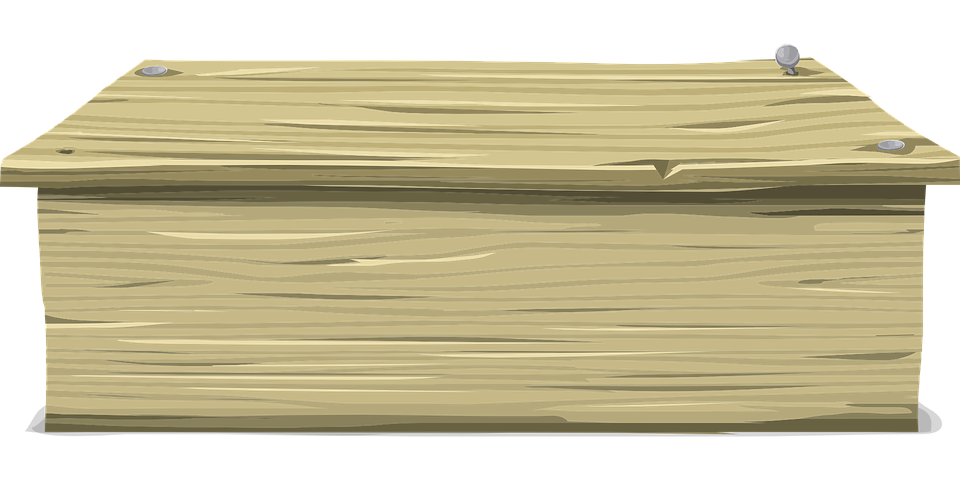 Ngày hôm sau . The next day
=
?
2
A. 1
B. 2
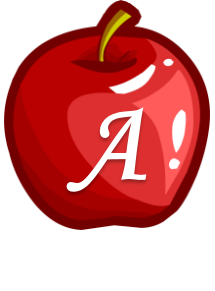 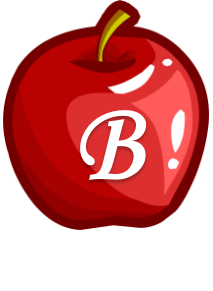 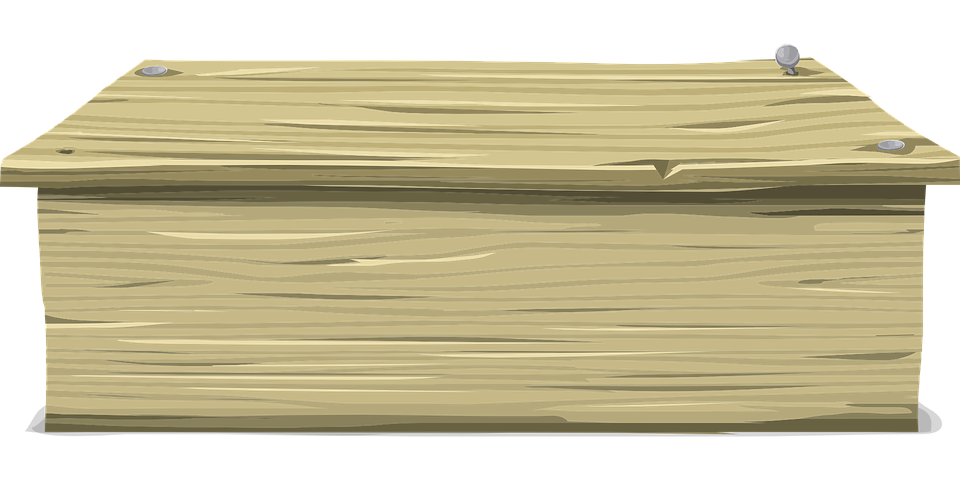 Ngày hôm sau . The next day
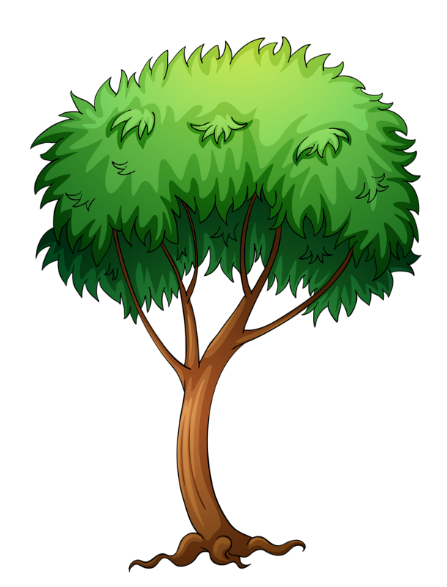 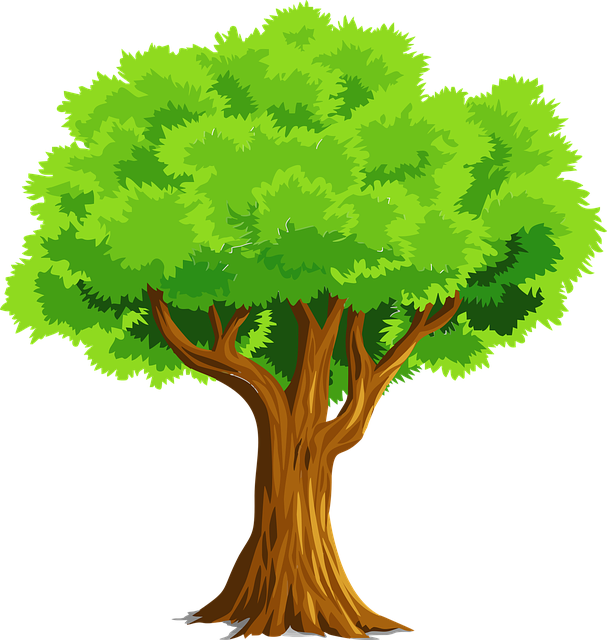 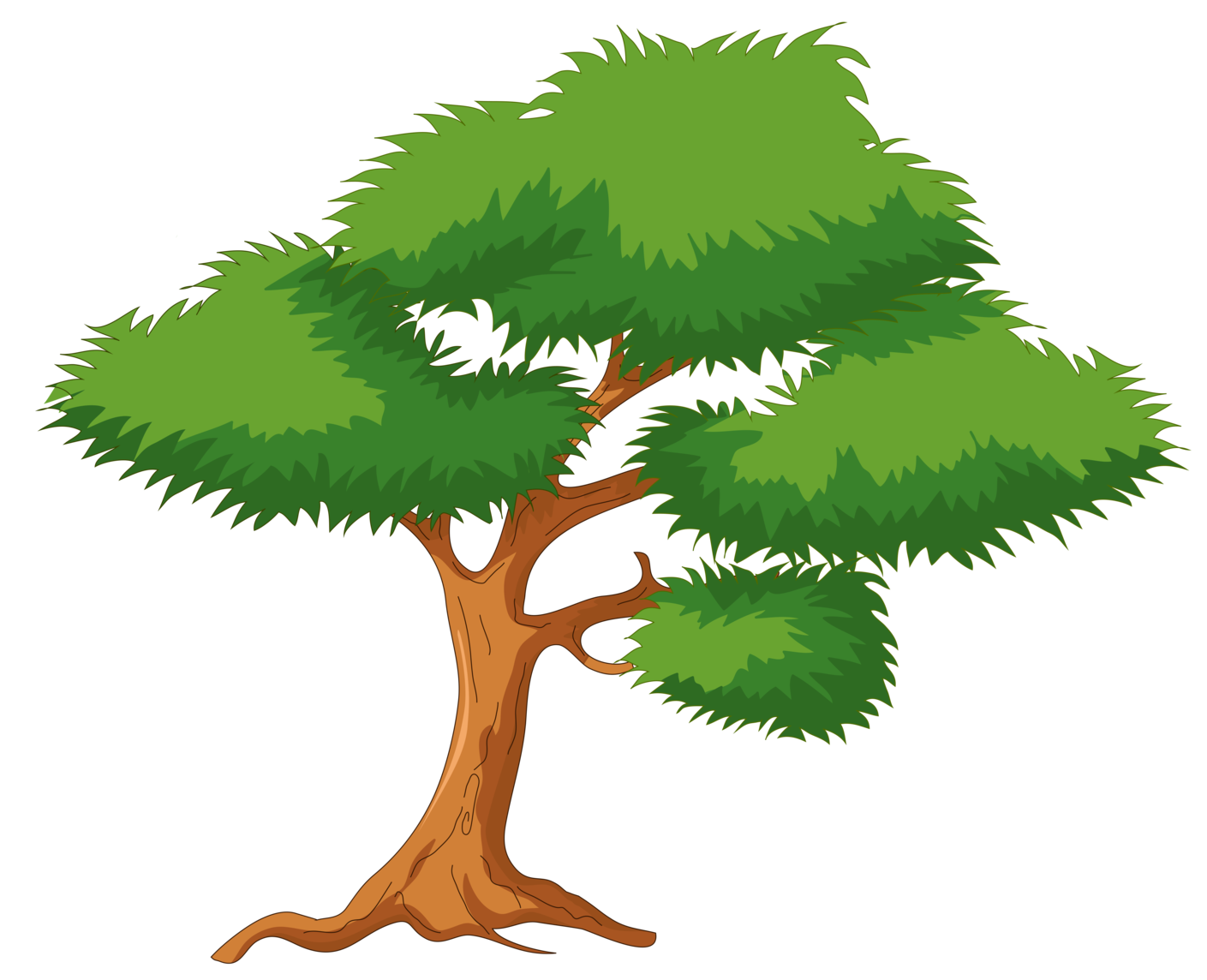 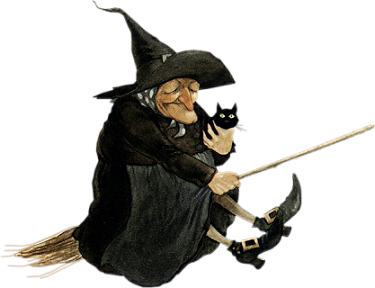 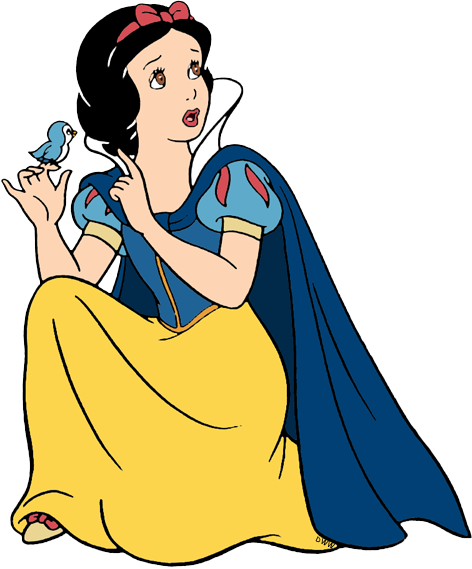 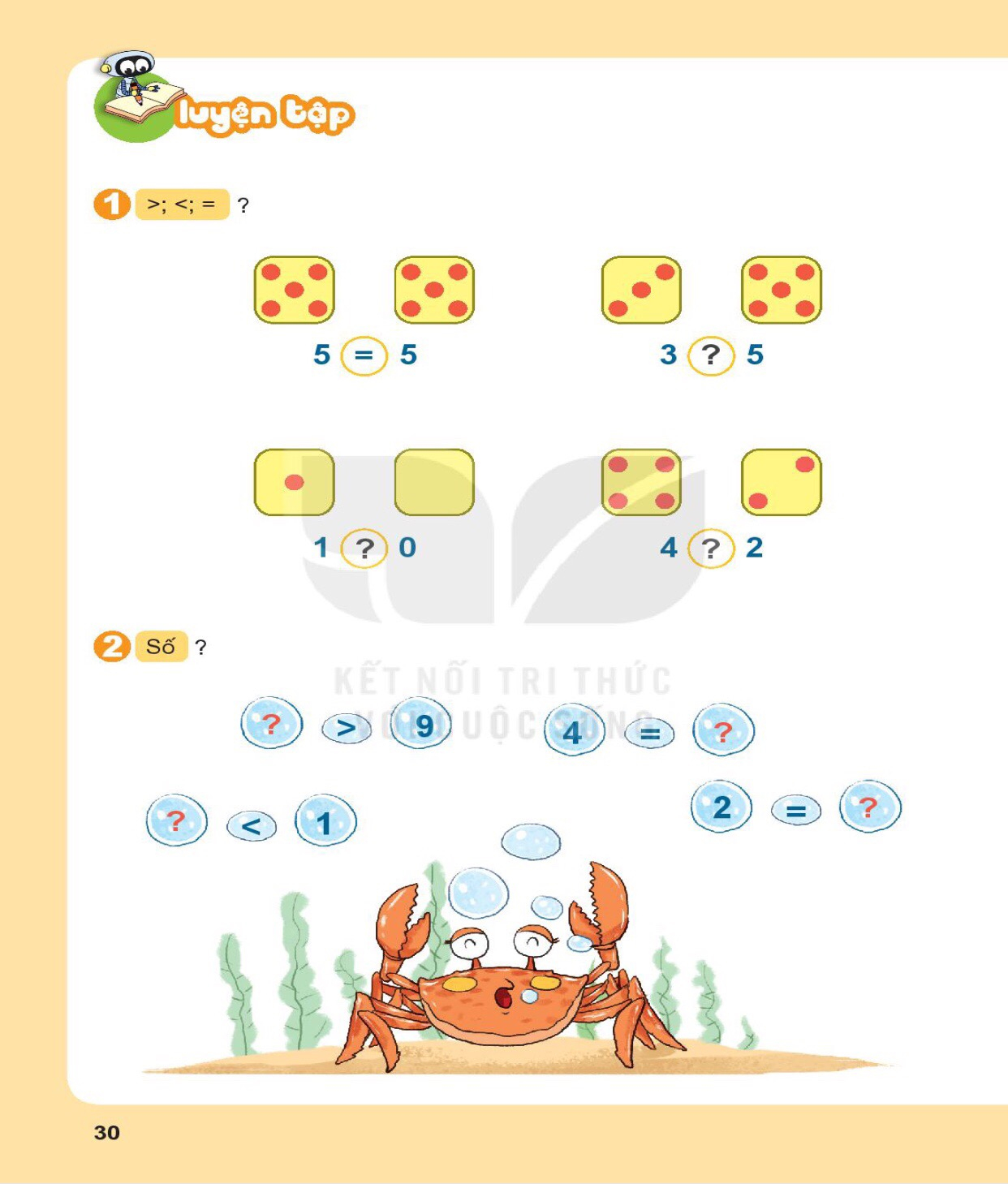 <
>
>
10
4
2
0
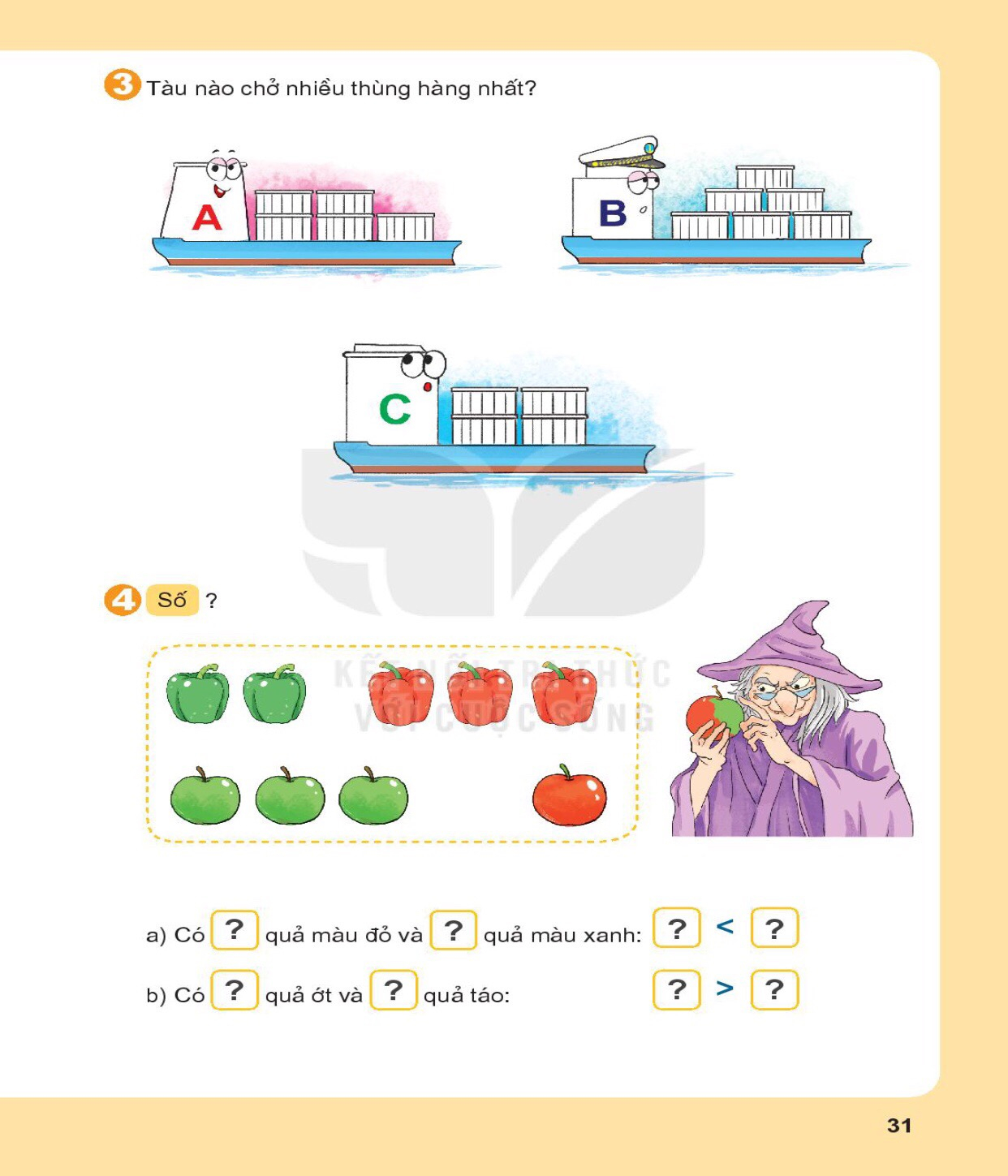 BÀI 4: SỐ?
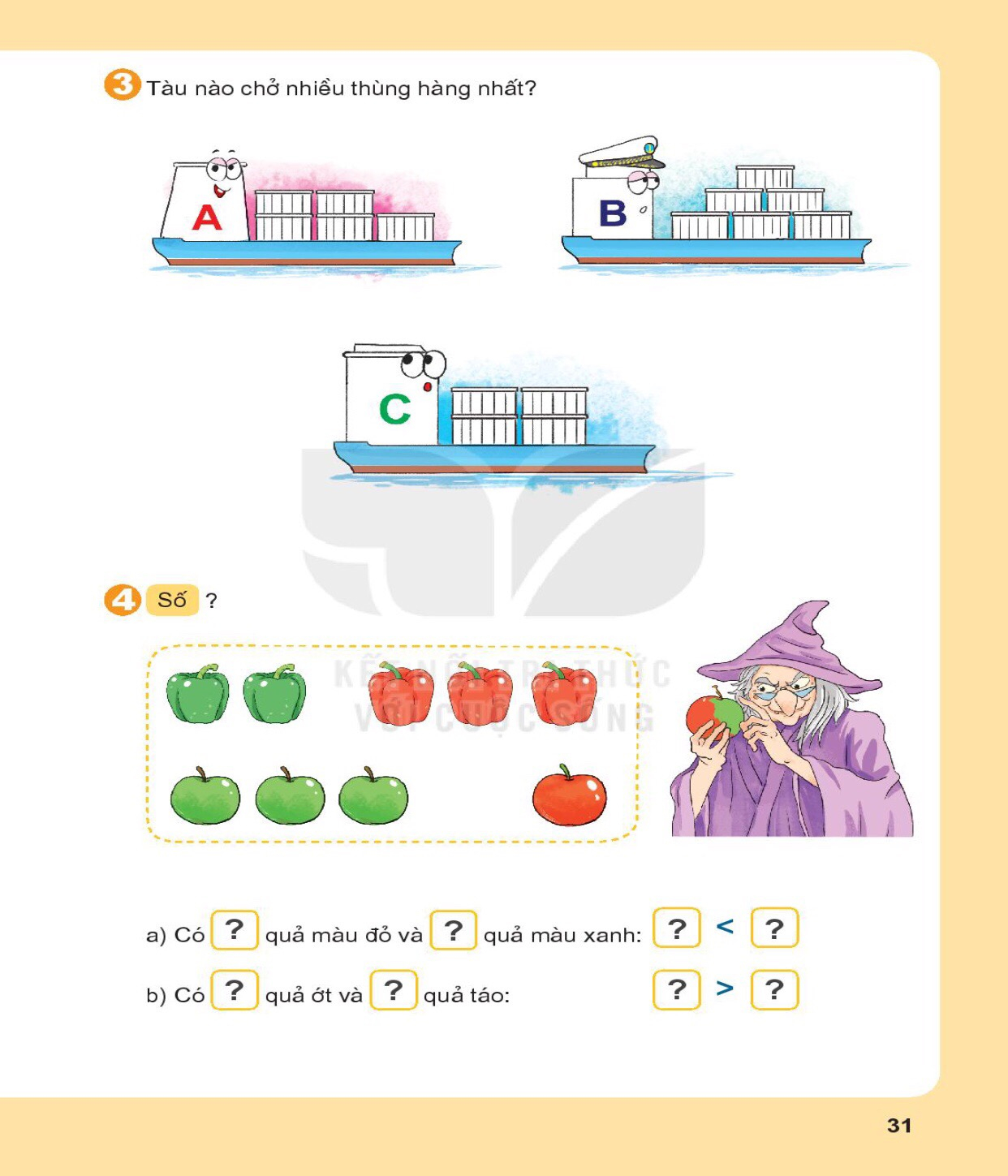 5
a. Có        quả màu đỏ và          quả màu xanh.
4
<
5
4
5
4
4
b. Có        quả ớt và         quả táo.
>
5
HƯỚNG DẪN HỌC SINH 
LÀM BÀI TẬP TOÁN
Trang 25,26
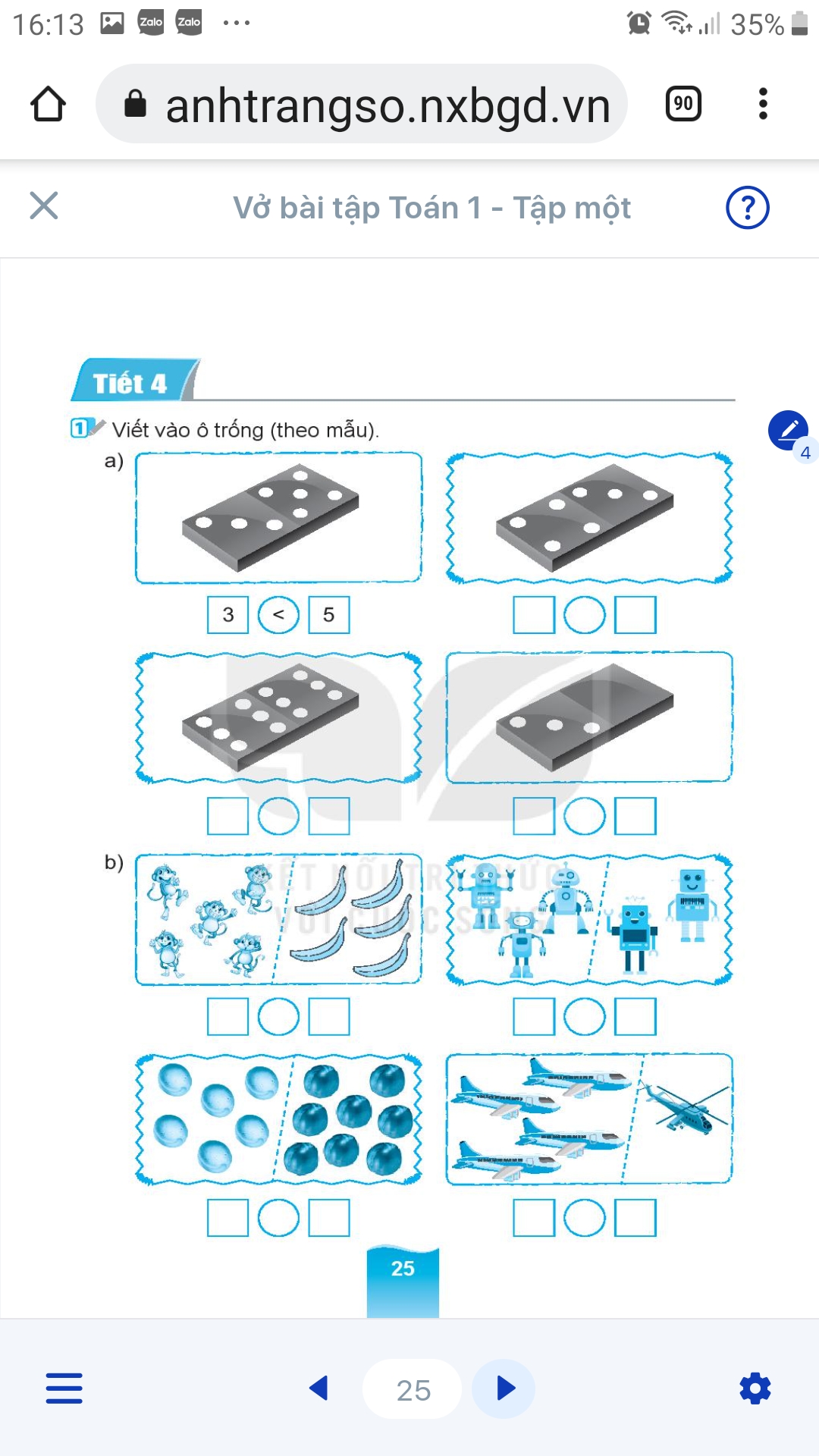 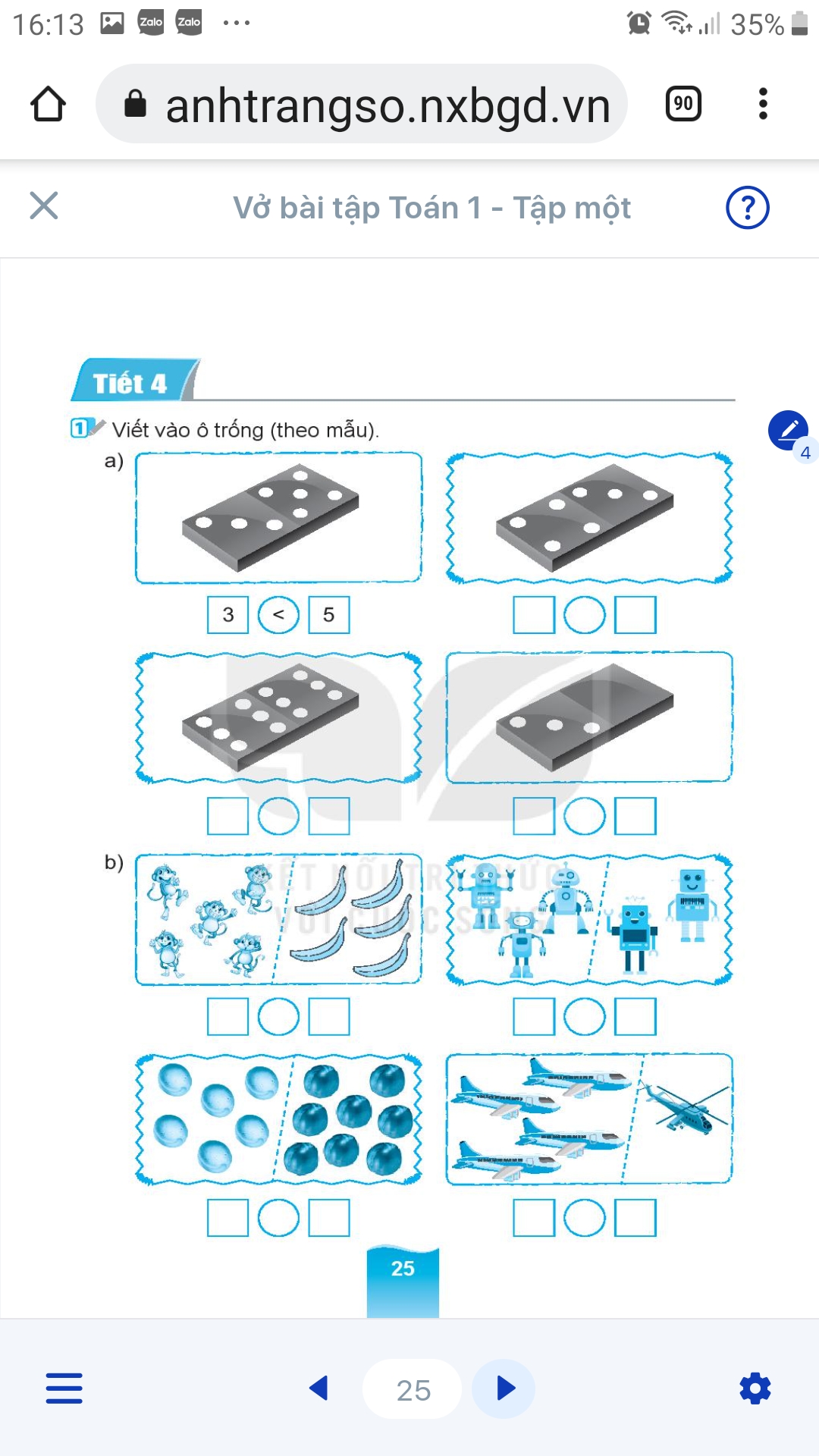 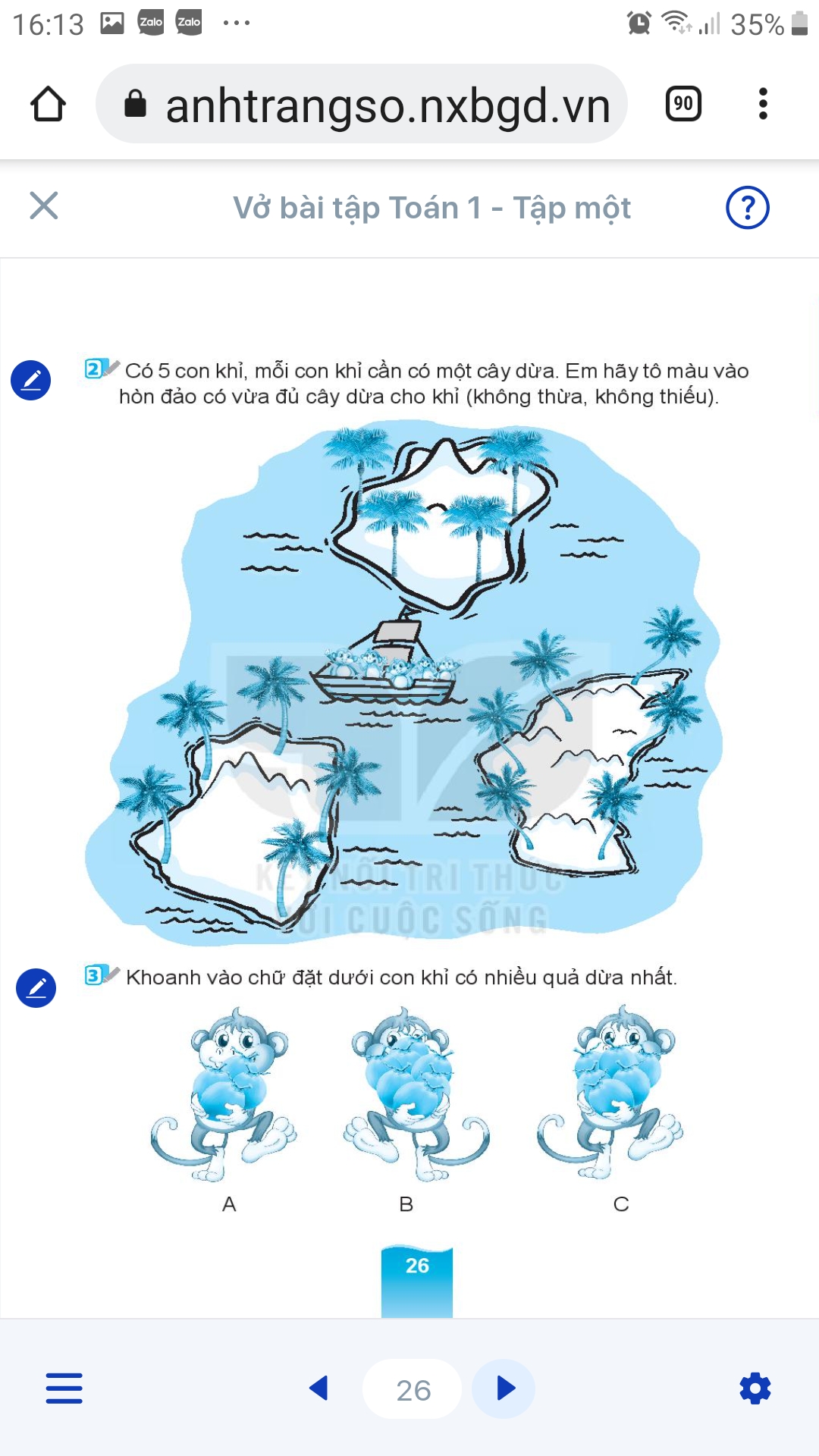 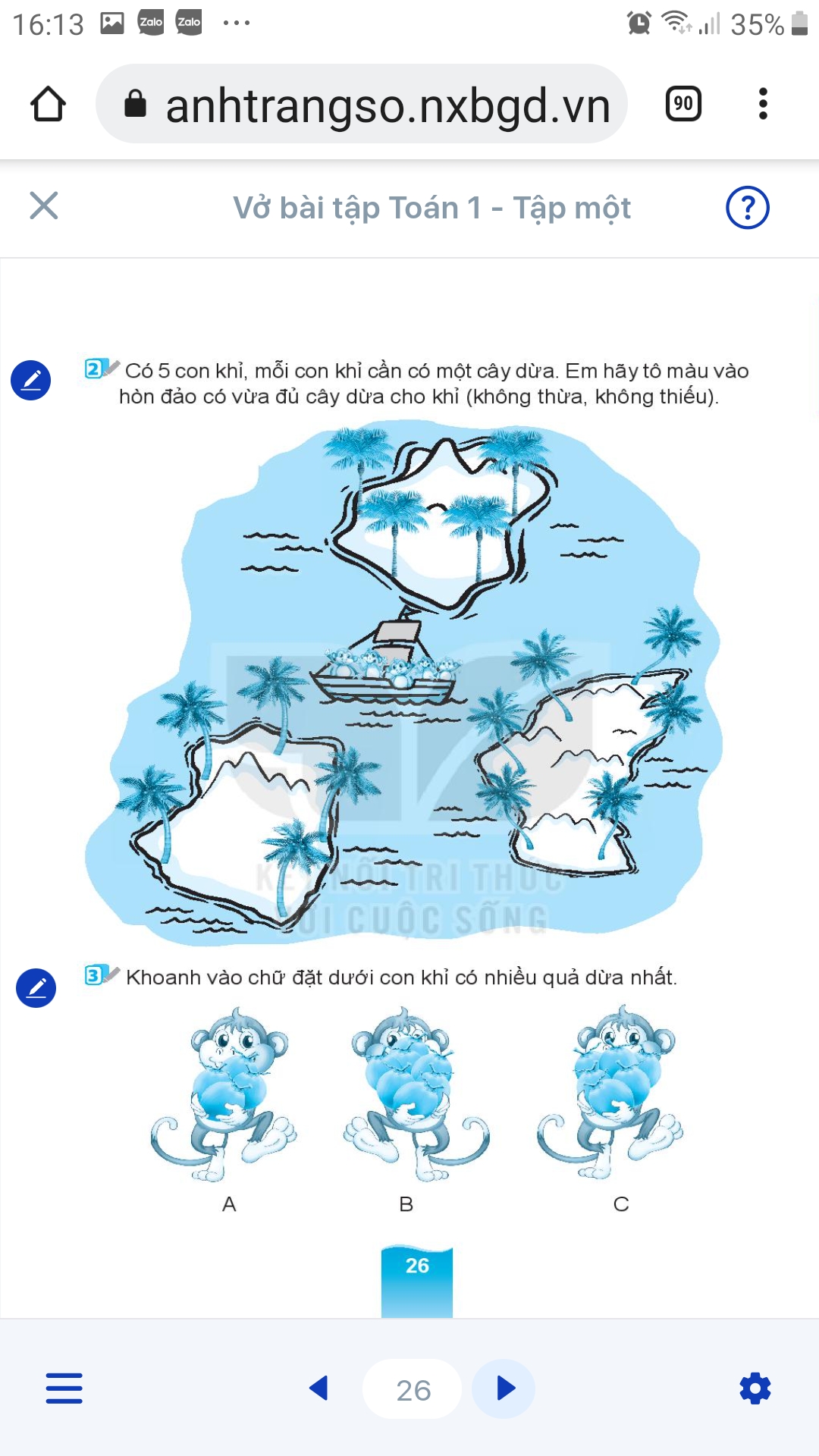 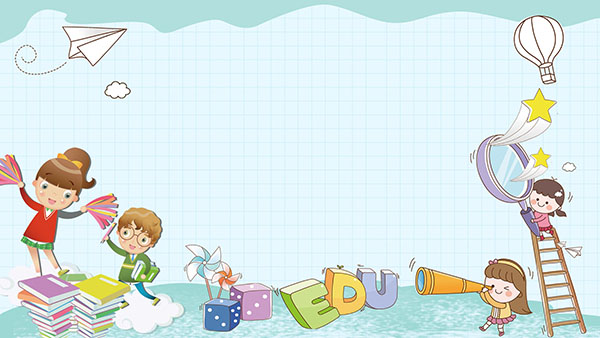 TIẾT HỌC KẾT THÚC
CHÚC CÁC CON CHĂM NGOAN HỌC GIỎI